Всероссийский Управленческий форум «Стань выше с Вышкой»
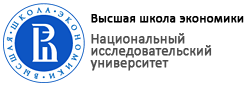 ОРГАНИЗАЦИЯ СИСТЕМНОЙ РАБОТЫ ПО ПРИМЕНЕНИЮ СМЕШАННОГО ОБУЧЕНИЯ: ПРОБЛЕМЫ И ПУТИ РЕШЕНИЯ
Рудик Е.Л., 
замдиректора по НМР ЧОУ СОШ «Личность»
10-11 декабря 2018 года
г.Москва
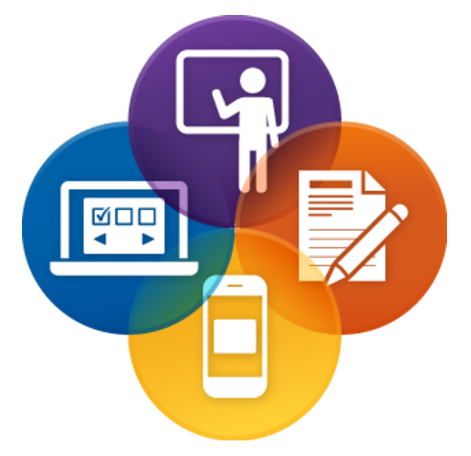 ПРОБЛЕМЫ ПЕРЕХОДА К СМЕШАННОМУ ОБУЧЕНИЮ
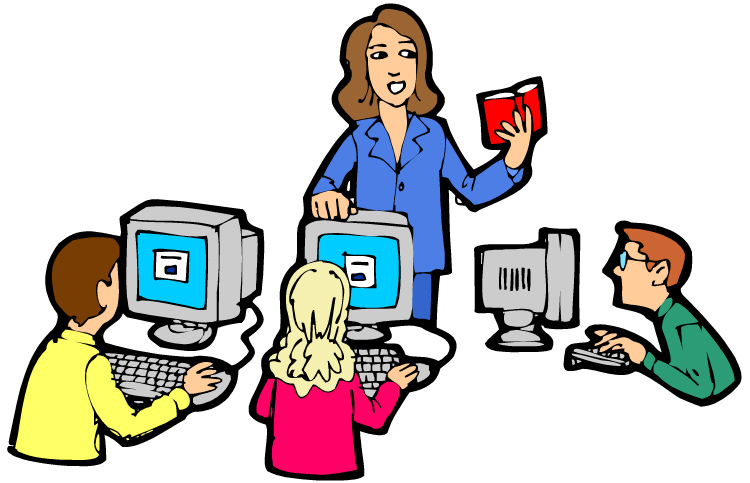 Недостаточная IT компетентность

Неэффективное использование компьютерной техники
НЕОБХОДИМЫЕ ИЗМЕНЕНИЯ В ОРГАНИЗАЦИОННОЙ КУЛЬТУРЕ ШКОЛЫ
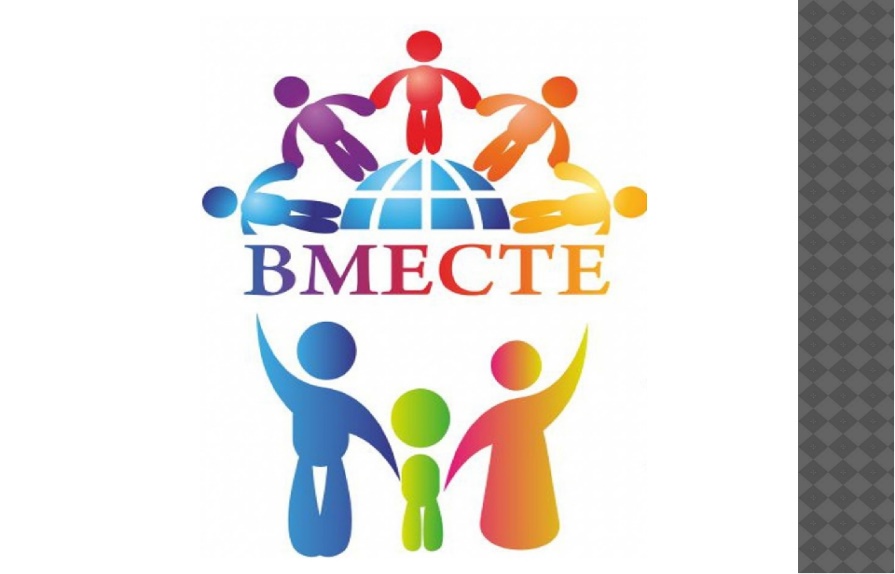 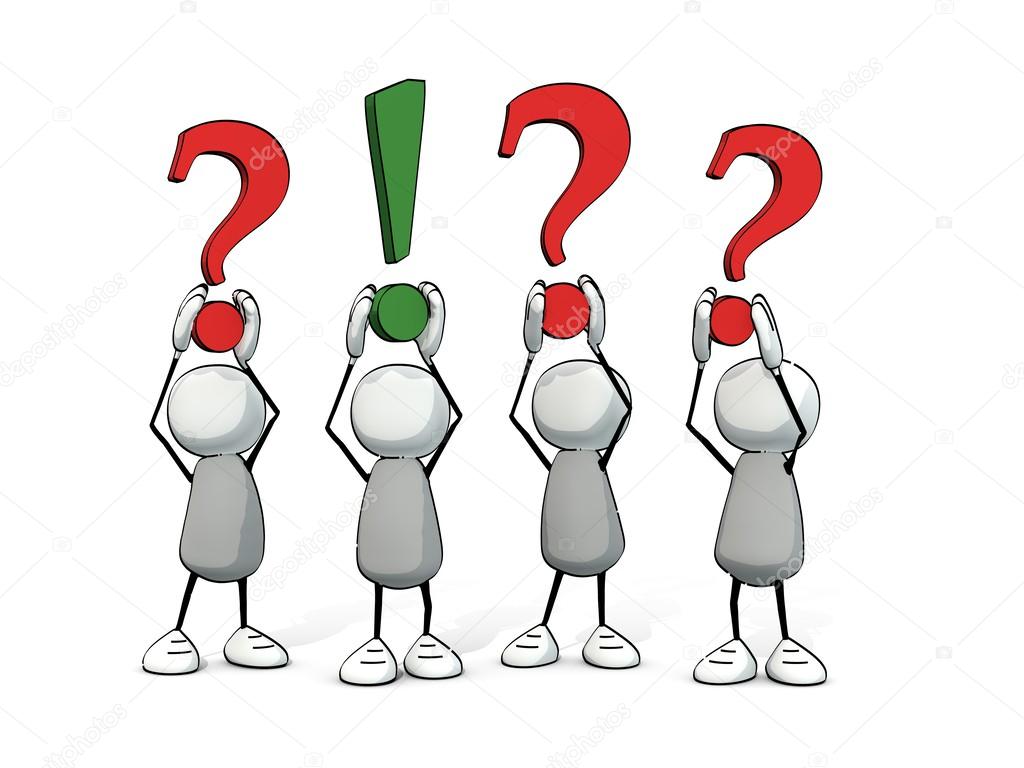 МЕТОДИЧЕСКИЙ И УПРАВЛЕНЧЕСКИЙ АСПЕКТЫ ОРГАНИЗАЦИИ СИСТЕМНОЙ РАБОТЫ ПО ПРИМЕНЕНИЮ ТЕХНОЛОГИИ СМЕШАННОГО ОБУЧЕНИЯ
ИЗ ШКОЛЫ «МЕЛОВОГО» ПЕРИОДА В ШКОЛУ ТЕХНОЛОГИЙ
ОРГАНИЗАЦИЯ ДЕЯТЕЛЬНОСТИ ПЕДАГОГОВ
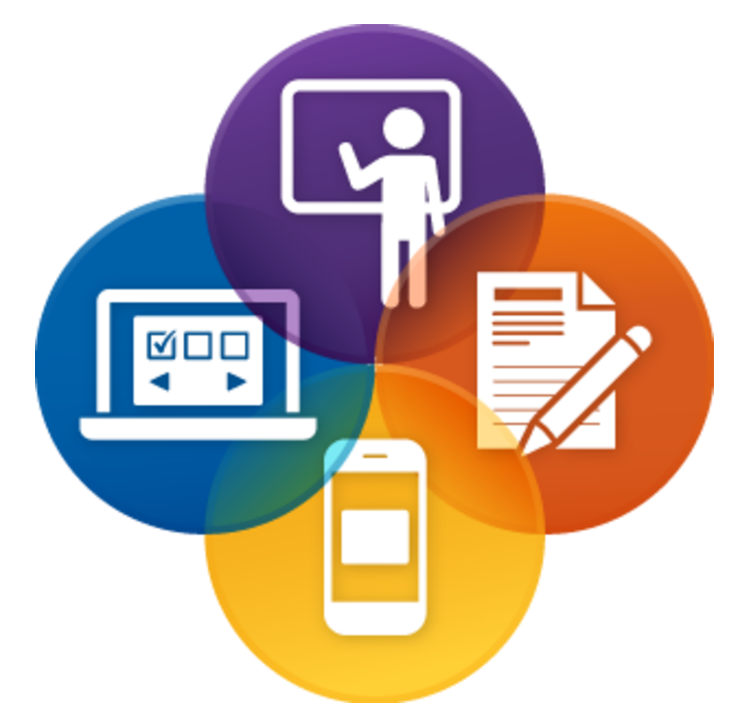 ПЕДАГОГИЧЕСКИЕ СОВЕТЫ,CЕМИНАРЫ, МАСТЕР-КЛАССЫ…
http://shkolalichnost.ru/index.php
«Самообучающаяся
 школа»
-
http://metod-lichnost.ru
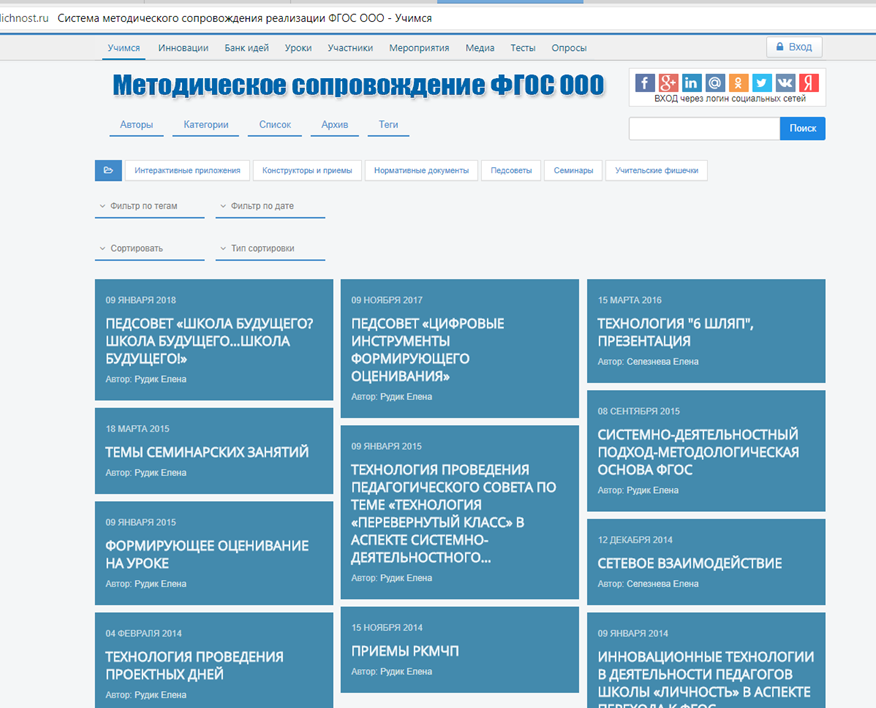 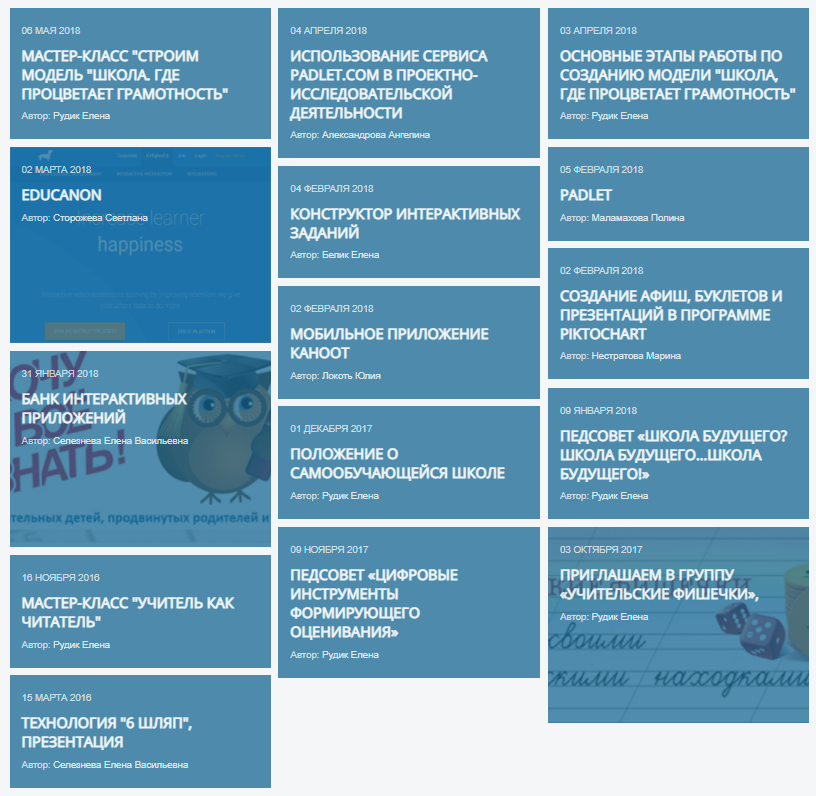 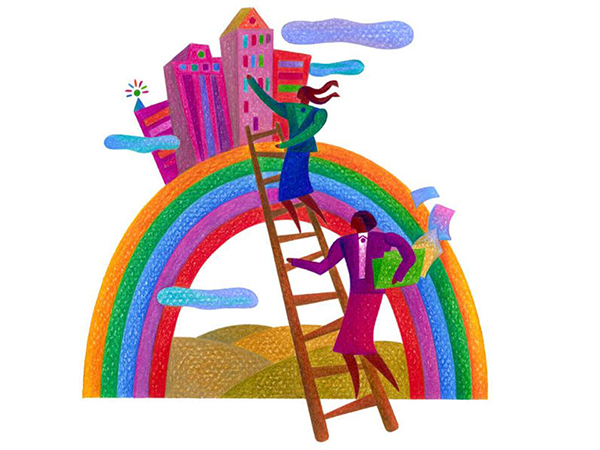 САЙТ ОНЛАЙН- 
ПЛОЩАДКА
МЕТОДИЧЕСКАЯ ДЕЯТЕЛЬНОСТЬ
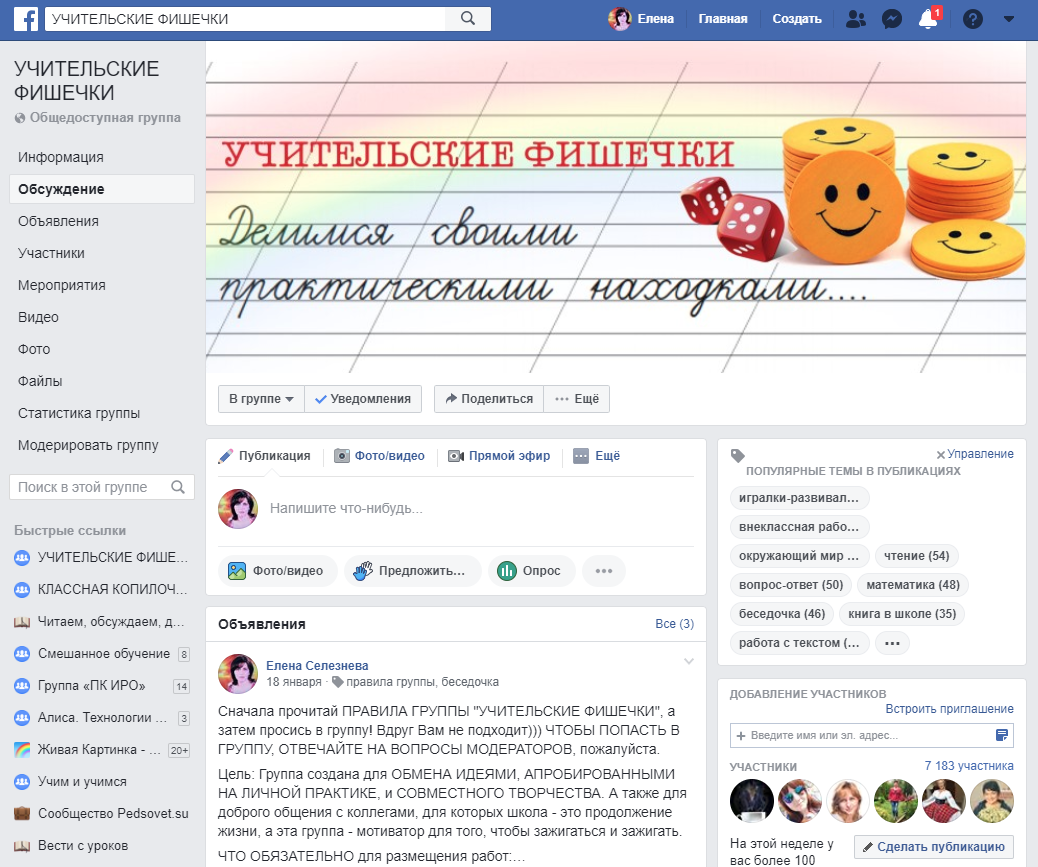 СОЗДАНИЕ ГРУППЫ 
«УЧИТЕЛЬСКИЕ ФИШЕЧКИ»
https://www.facebook.com/groups/184430342151485/?ref=bookmarks
Коллеги  делятся апробированными идеями, готовыми разработками, работают над совместными проектами
СОЗДАНИЕ 
САЙТА –КОПИЛКИ
http://shkolalichnost.ru/index.php
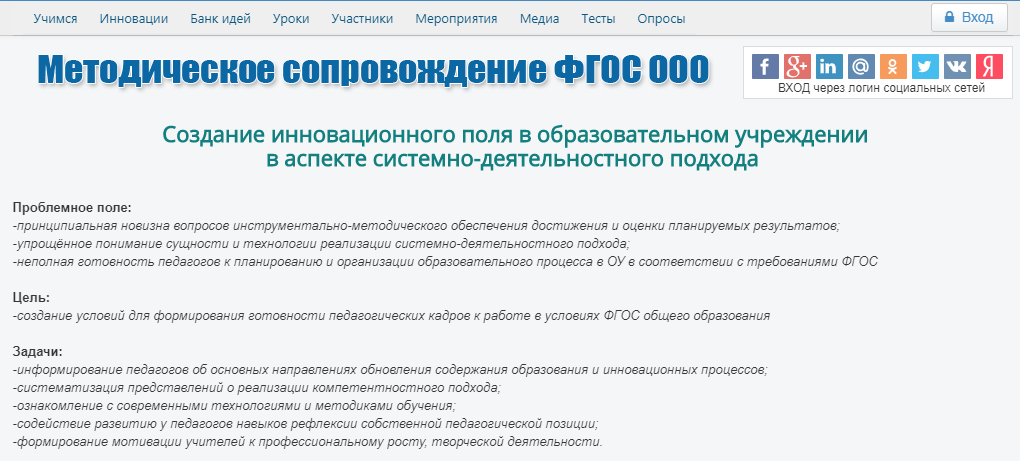 Методические разработки уроков, статьи, рекомендации, советы
САЙТ ОНЛАЙН- ПЛОЩАДКА
 http://metod-lichnost.ru
БЛОГ
УЧАСТНИКА
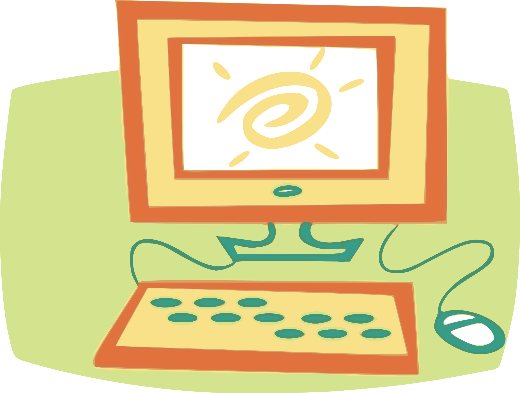 САЙТ ОНЛАЙН- ПЛОЩАДКА
 http://metod-lichnost.ru
УЧИМСЯ
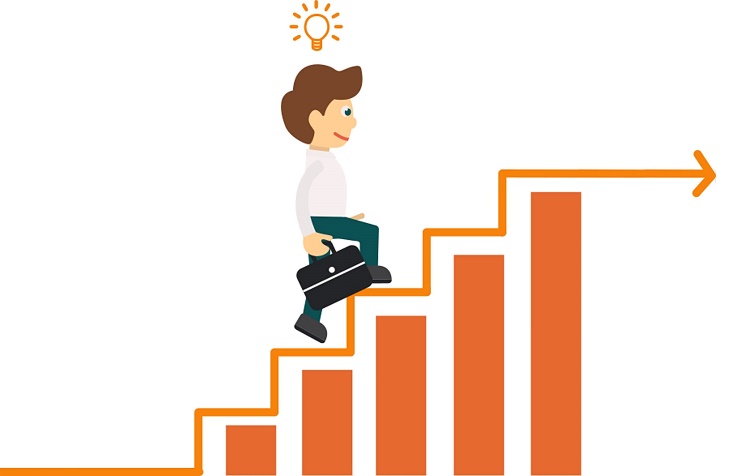 МОДЕЛИ СМЕШАННОГО ОБУЧЕНИЯ
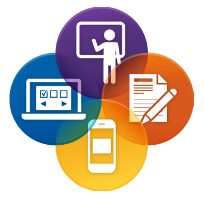 СОЗДАНИЕ ОНЛАЙН-БАЗОБРАЗОВАТЕЛЬНЫЕ БЛОГИ:
УЧЕНИКИ
Способность к комплексному решению проблемы
Критическое мышление
Креативность
Умение принимать решения
Эмоциональный интеллект
Ответственность как способ отвечать за результаты собственной деятельности
РЕЗУЛЬТАТИВНОСТЬ
УЧИТЕЛЬ
возможность организации формирующего оценивания
Возможность получать мгновенную оценку результата, анализировать
Возможность организовать продуктивную деятельность
Возможность отслеживания деятельности класса в целом и каждого персонально
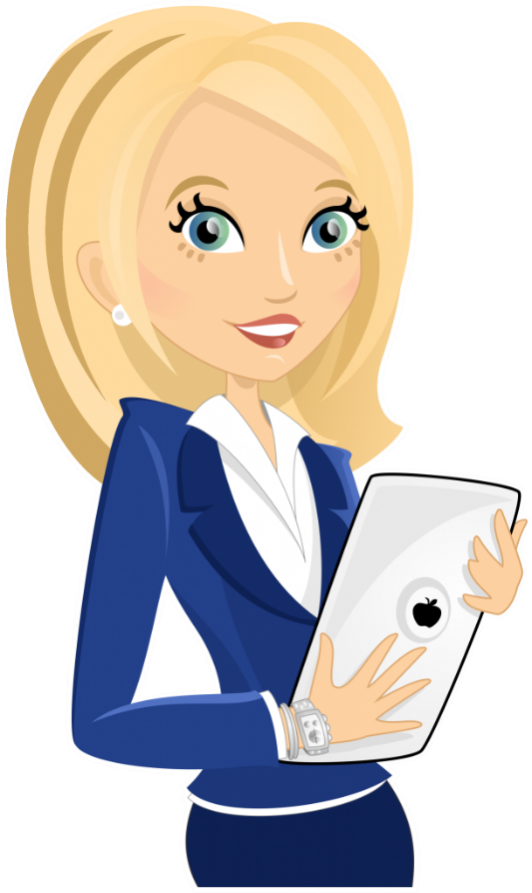 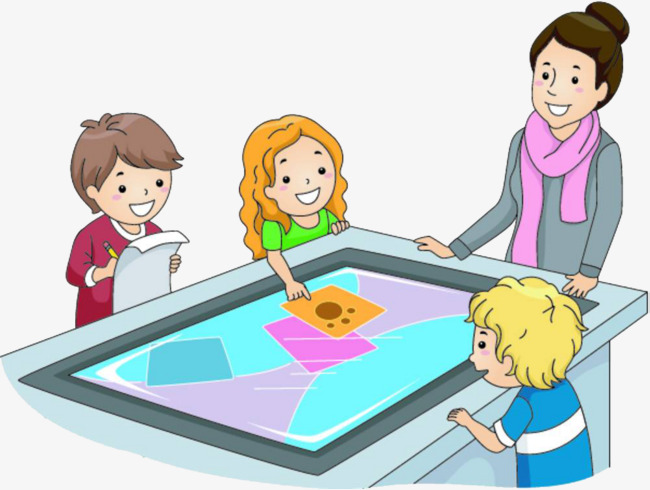 СОЗДАНИЕ ИГР И ТРЕНАЖЕРОВ обучающимися
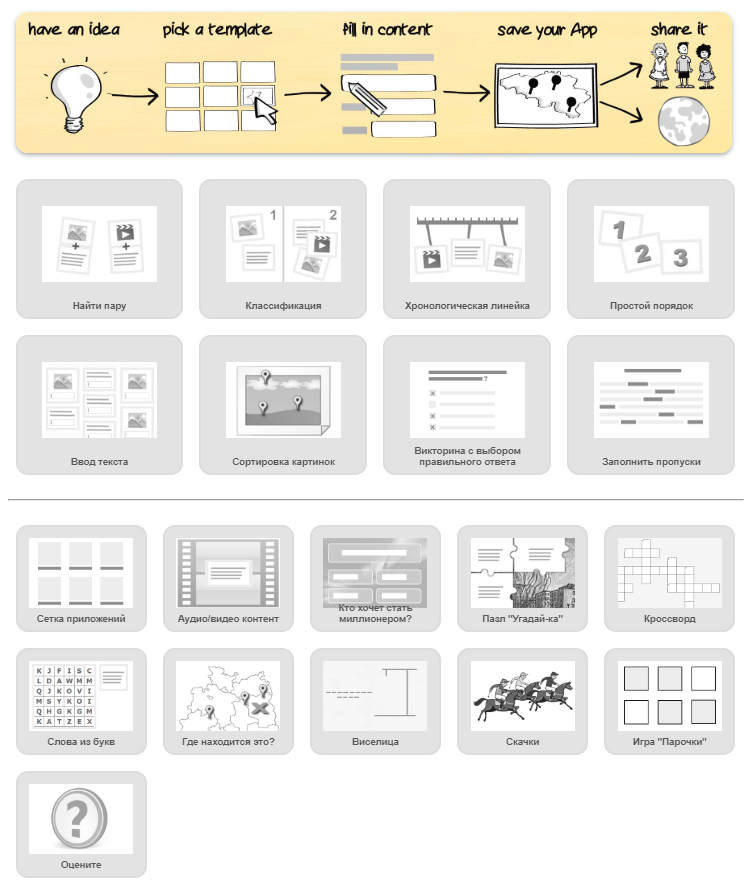 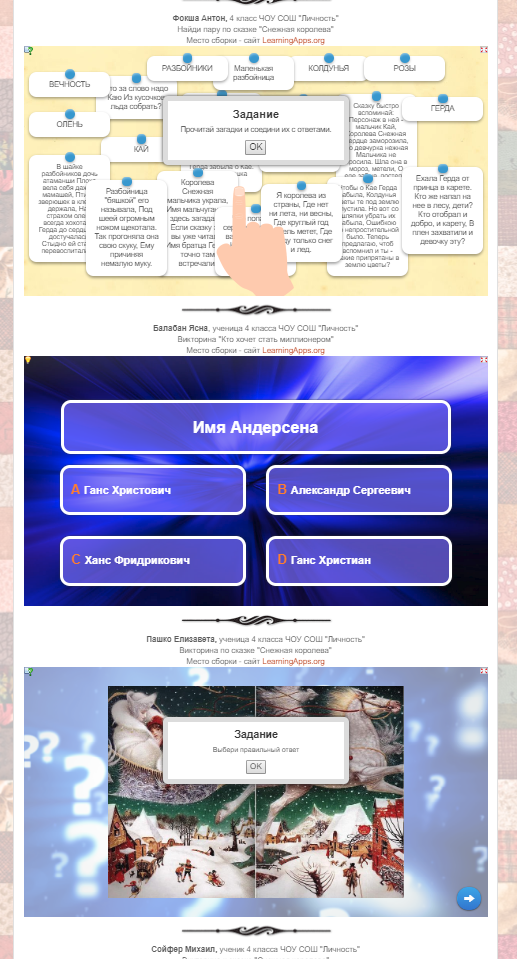 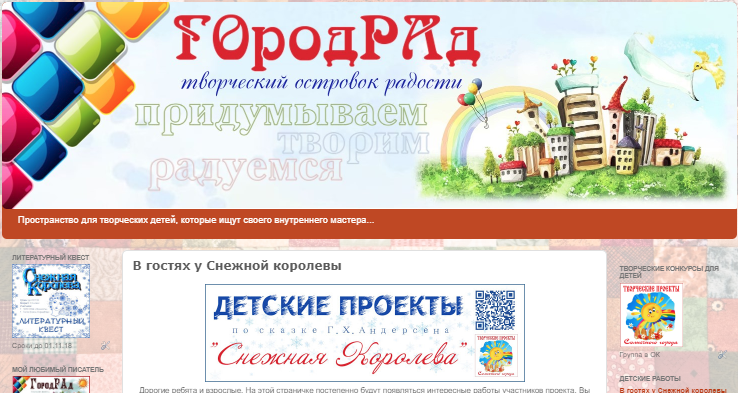 http://gorodrad.blogspot.com/p/blog-page_57.html
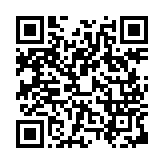 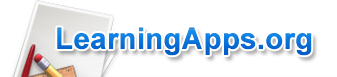 https://learningapps.org
ГОЛОС КНИГИ
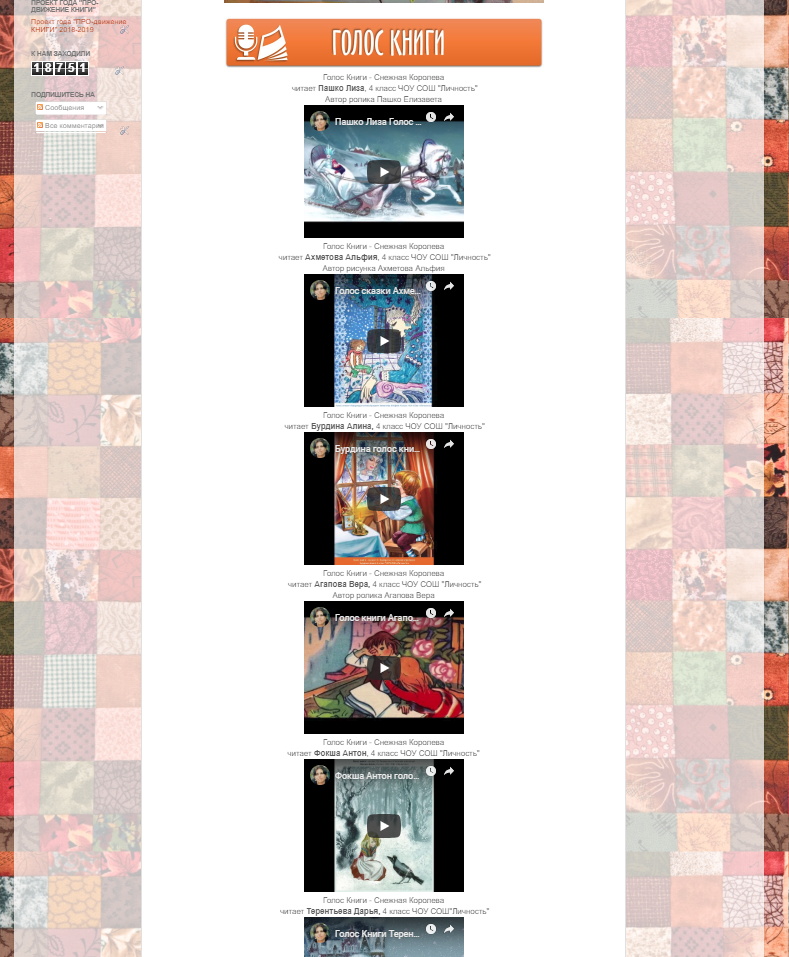 http://gorodrad.blogspot.com/p/blog-page_57.html
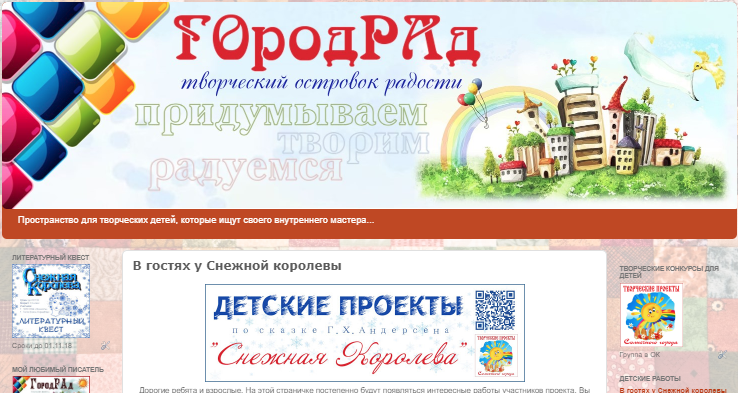 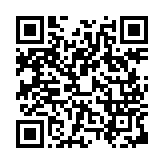 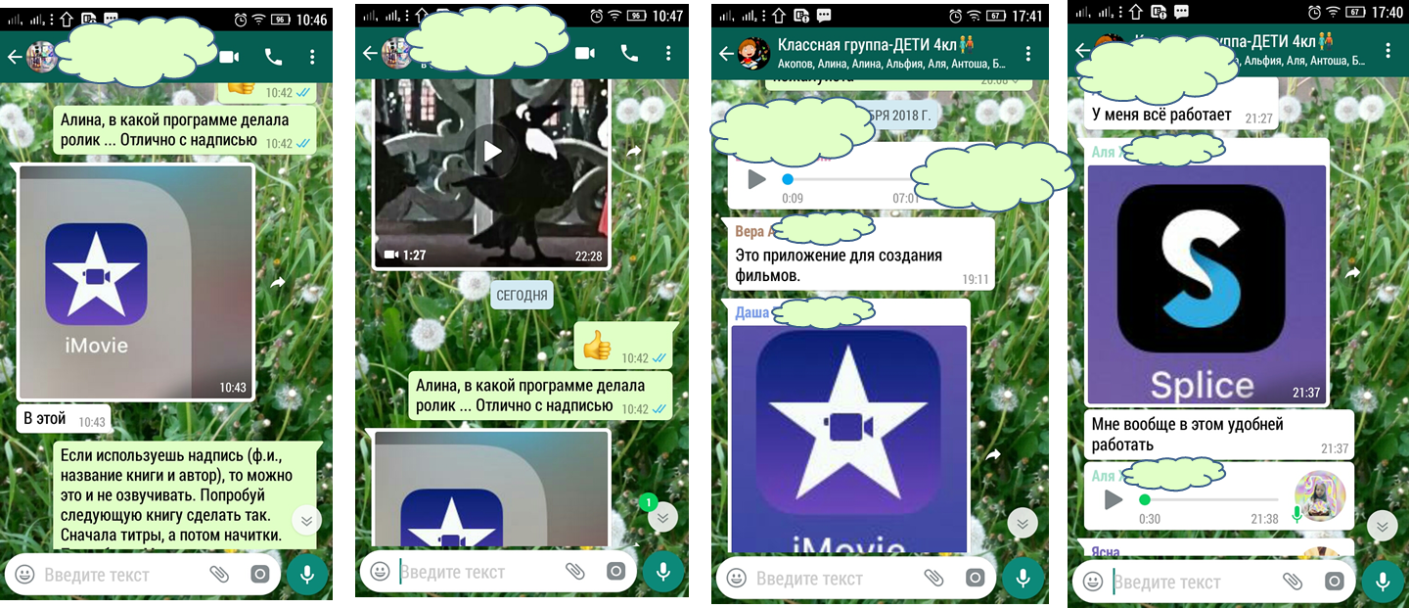 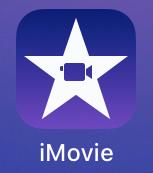 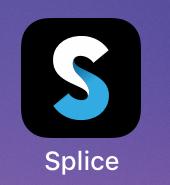 Дети сами нашли приложения, чтобы делать ролики
ПРЕДСТАВЛЕНИЕ ОПЫТА РАБОТЫ В АСПЕКТЕ РЕАЛИЗАЦИИ СМЕШАННОГО ОБУЧЕНИЯ
Представление опыта работы в модели «Смешанное обучение»
СОВЕРШИВ ПЕРЕХОД К СМЕШАННОМУ ОБУЧЕНИЮ, ШКОЛА НЕ МОЖЕТ ОСТАВАТЬСЯ ТАКОЙ, КАК ПРЕЖДЕ
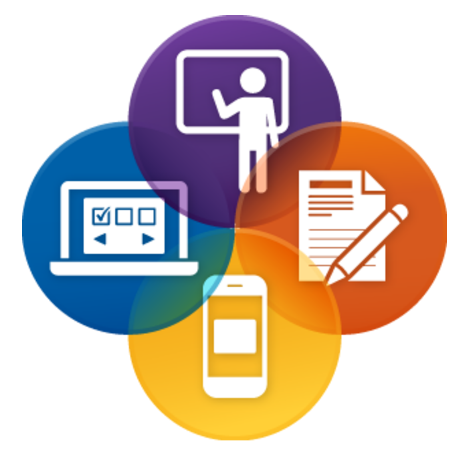 Переход-
сложная системная задача!
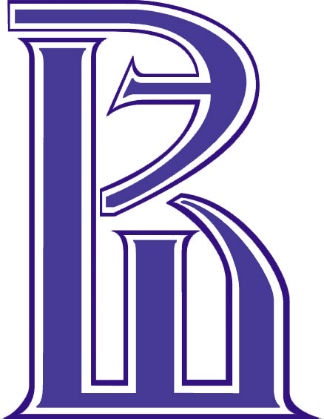 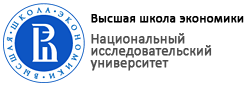 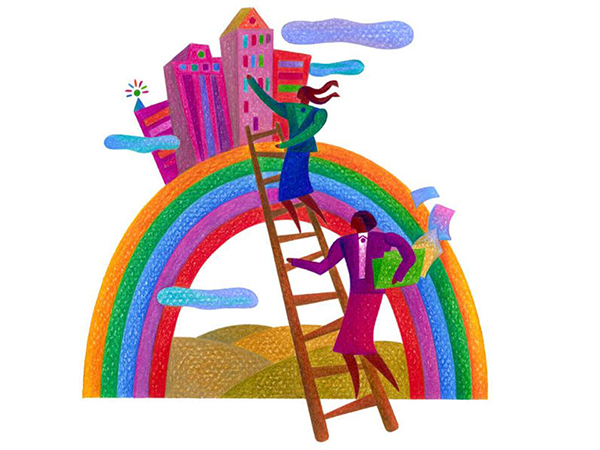 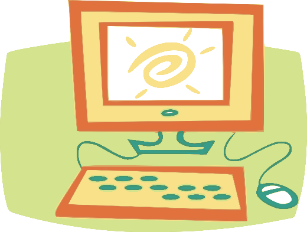 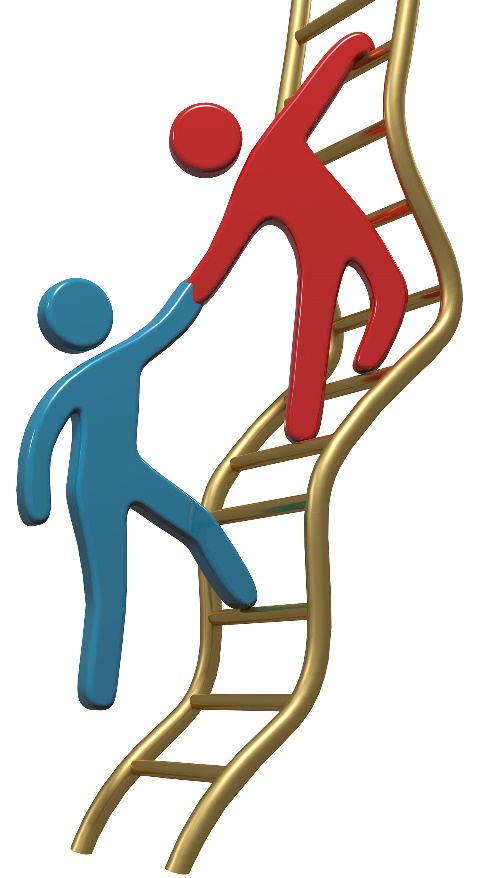 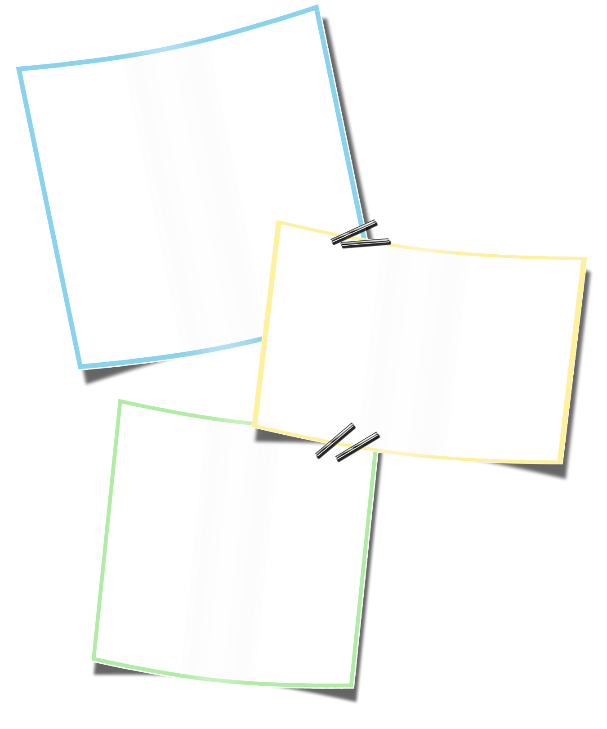 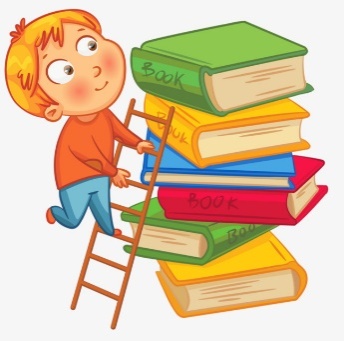 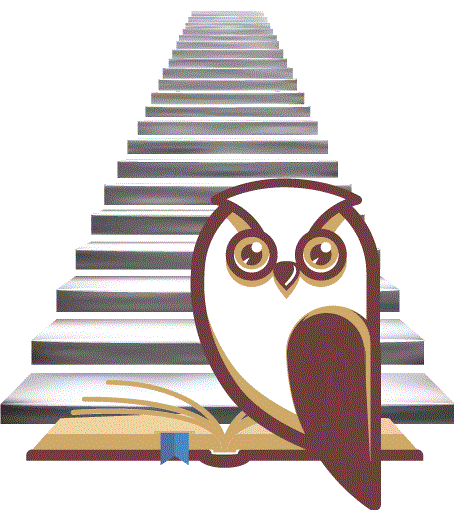 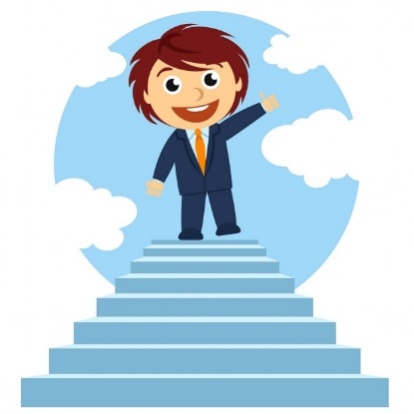 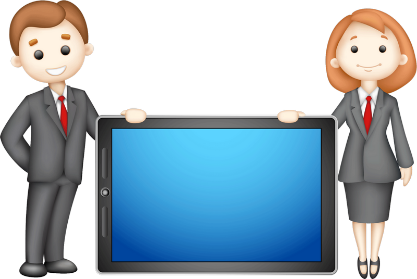 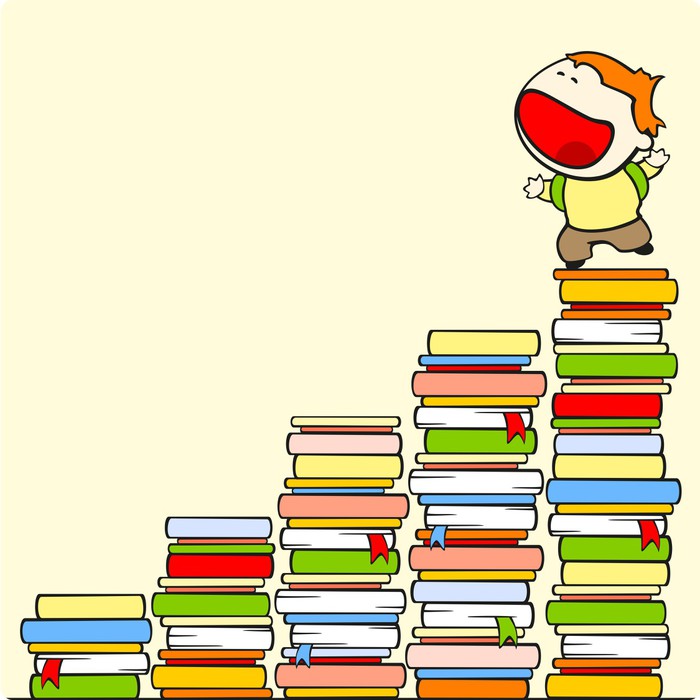 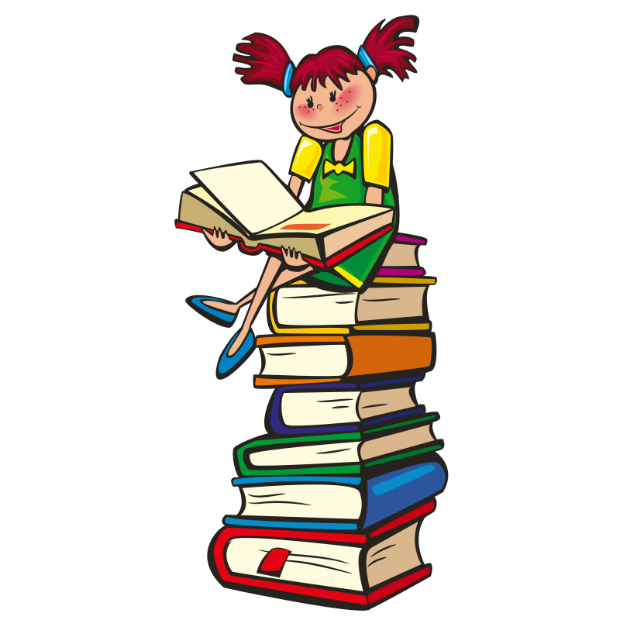 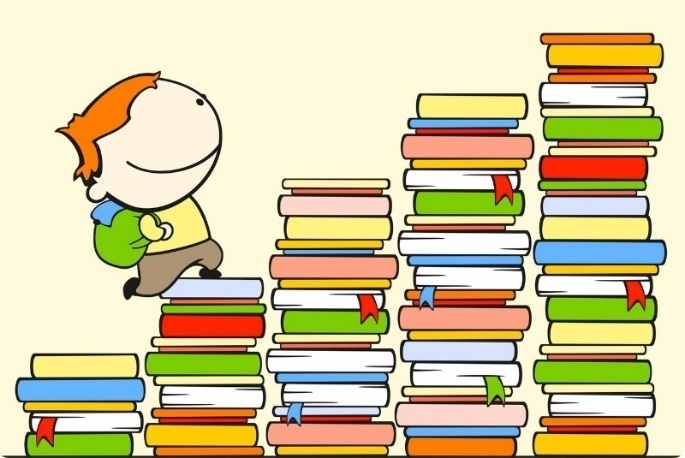 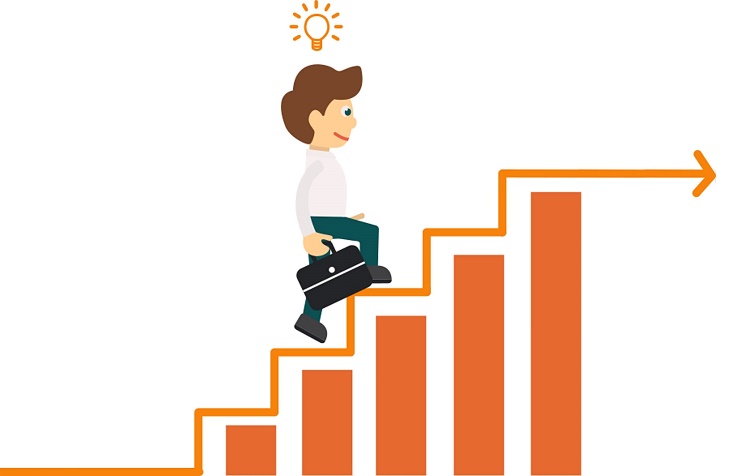 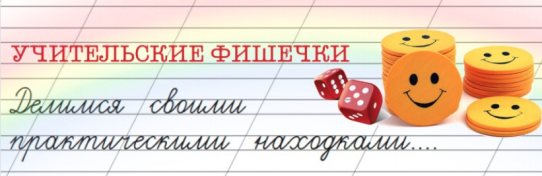